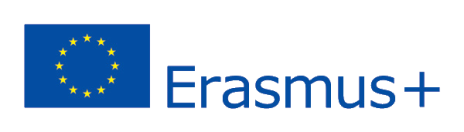 2020-1-UK01-KA201-079177
Moodle and Aula
Usare i social media per l’educazione a scuola
Apprendimento sociale in moodle
Moodle è un esempio di sistema di gestione dell'apprendimento che coinvolge l'apprendimento online da più di 10 anni.
Moodle Socialwall trasforma un corso Moodle in una piattaforma di apprendimento sociale.
Social wall include un'interfaccia familiare per i post, una timeline dei post, il filtraggio della timeline e l'integrazione con le attività e le risorse di Moodle.
Socialwall
Il tutors può:
creare diversi tipi di messaggi
allegare file e URL ai post
commentare i messaggi e rispondere ai commenti
Gli studenti possono:
creare messaggi standard
allegare risorse (file o link) ai post
commentare i post e rispondere ai commenti
Aula
Cosa è Aula?
Come "piattaforma per l'esperienza di apprendimento", Aula offre a educatori e studenti l'opportunità di avvicinarsi ai loro corsi in modo più sociale e conversazionale.
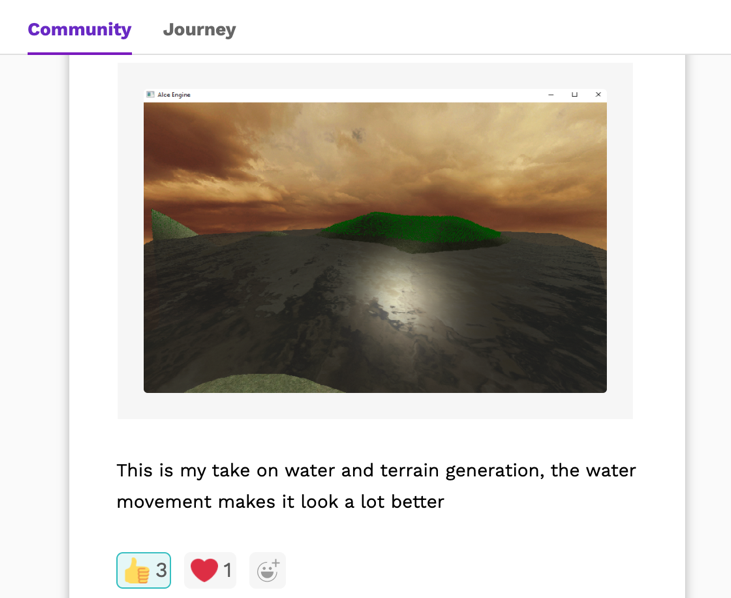 Caratteristiche sociali
Consente una comunicazione intuitiva attraverso i post e la messaggistica istantanea del corso. 
Interazione attraverso post, commenti, messaggi e reazioni (emoji).
Consente di fare annunci e inviare promemoria.
Applicazioni mobili native per iOS e Android
Benefit
Fa risparmiare tempo semplificando la comunicazione e riducendo la duplicazione dei compiti. 
Aumenta il coinvolgimento degli studenti rispetto alle alternative tradizionali.
Facilita la collaborazione e il lavoro fra più scuole collegando tutti gli studenti.
Favorisce l'ampliamento della partecipazione attraverso spazi accessibili da qualsiasi luogo (PC, Android, iPhone/iPad).
Come si differenzia da altre piattaforme di apprendimento online
Nessun sistema di gestione dell'apprendimento (LMS) e meno e-mail.
Maggiore coinvolgimento supportato dall'apprendimento mobile
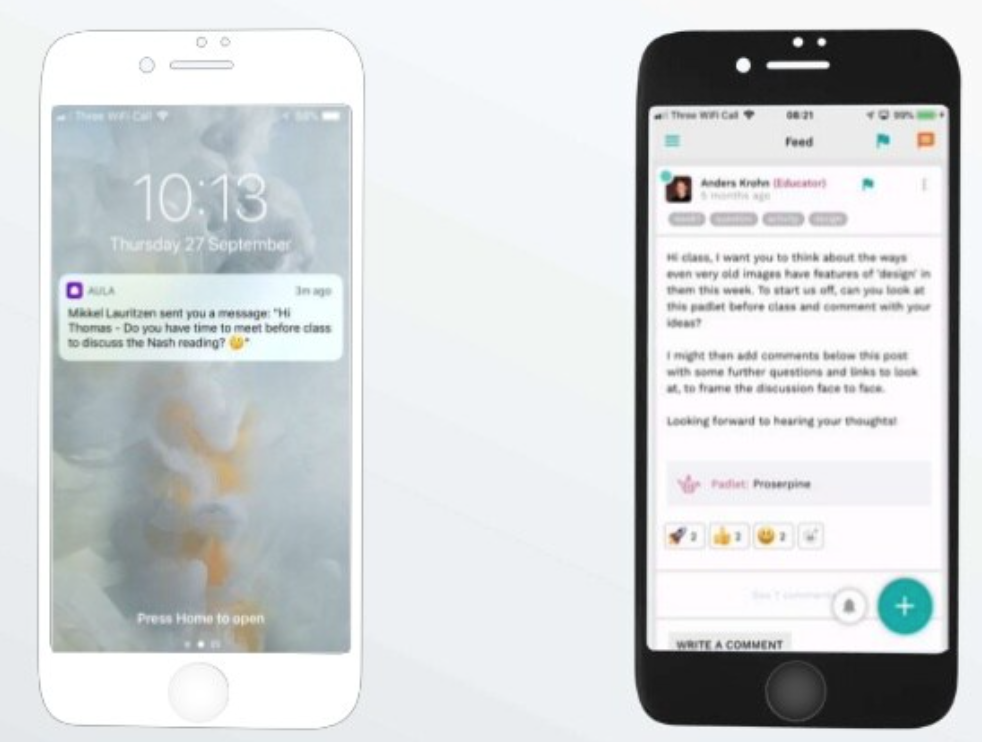 Studio pilota
Studio pilota presso l'Università Ravensbourne di Londra.
6 programmi, 280 studenti del primo anno
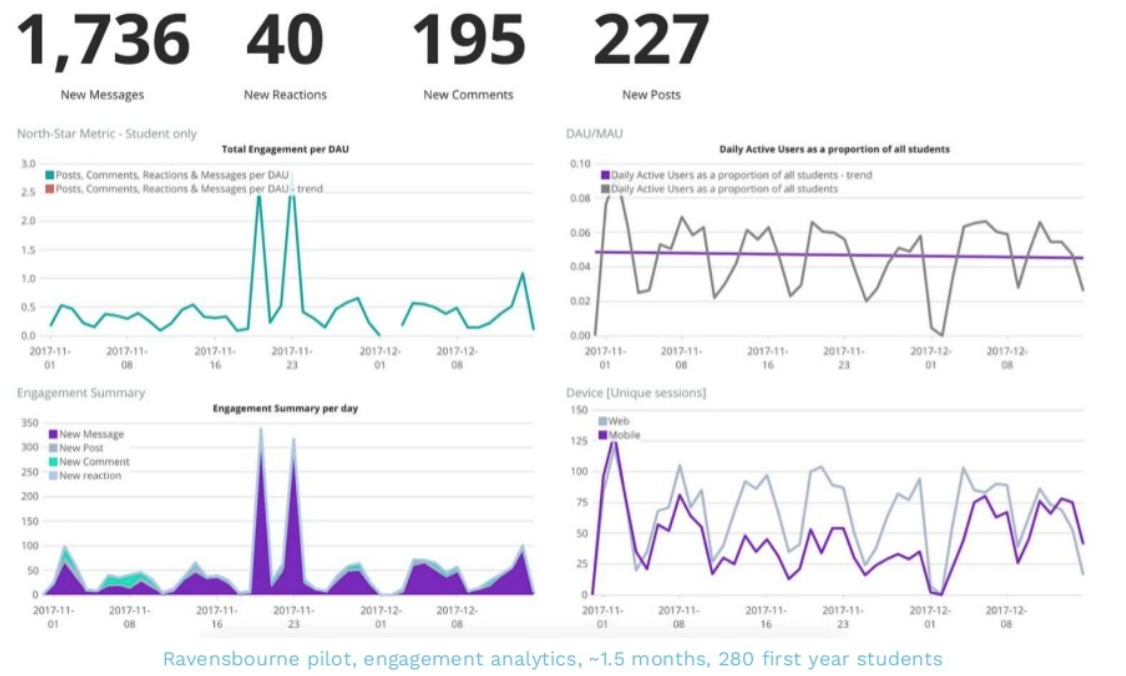 Student feedback
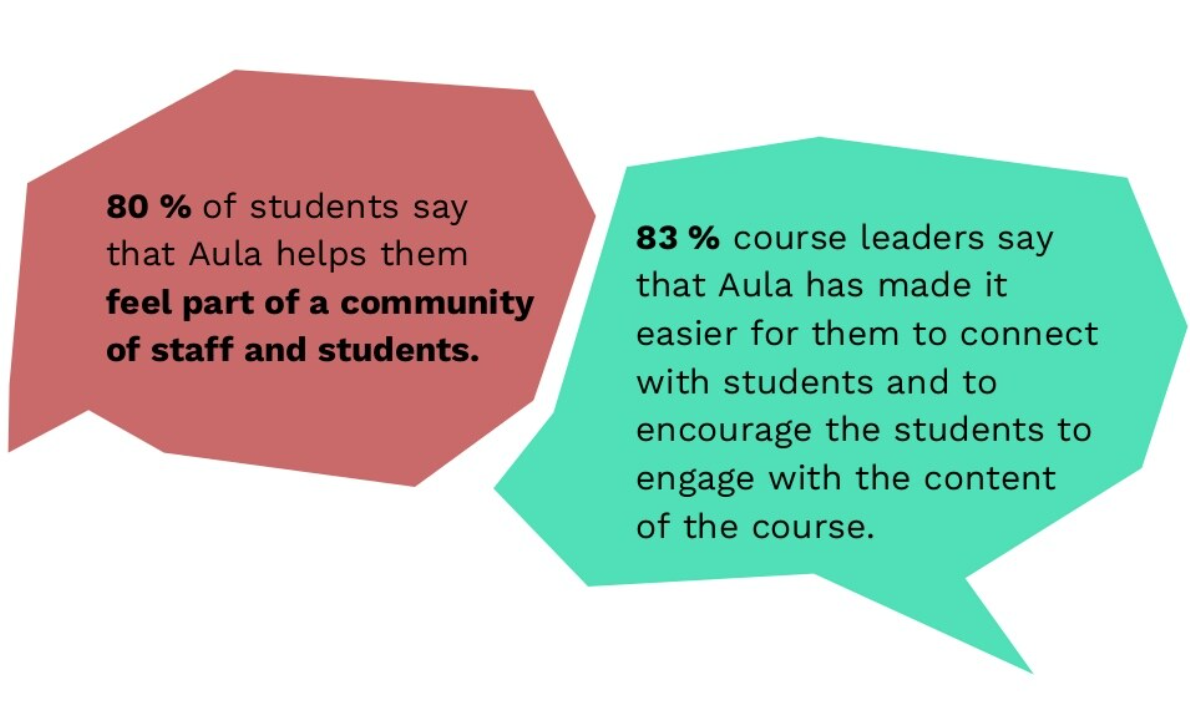 Materiale di apprendimento in alua
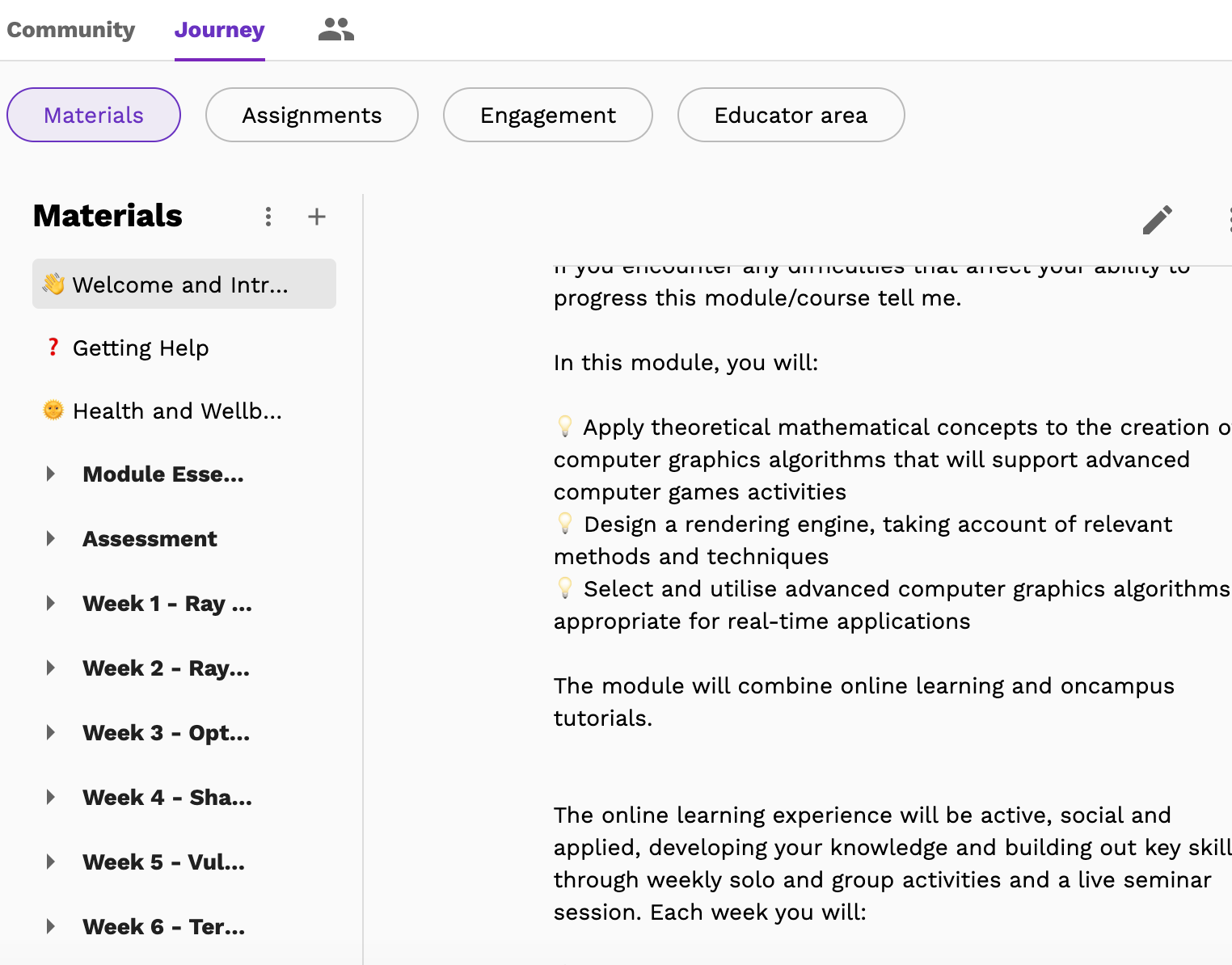 User management
Module management
Engagement statistics
Assessment section
Module info
Weekly teaching materials